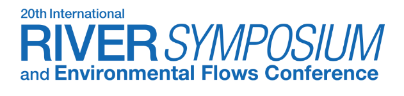 Place your
logo here
Let it Flow
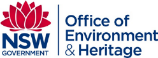 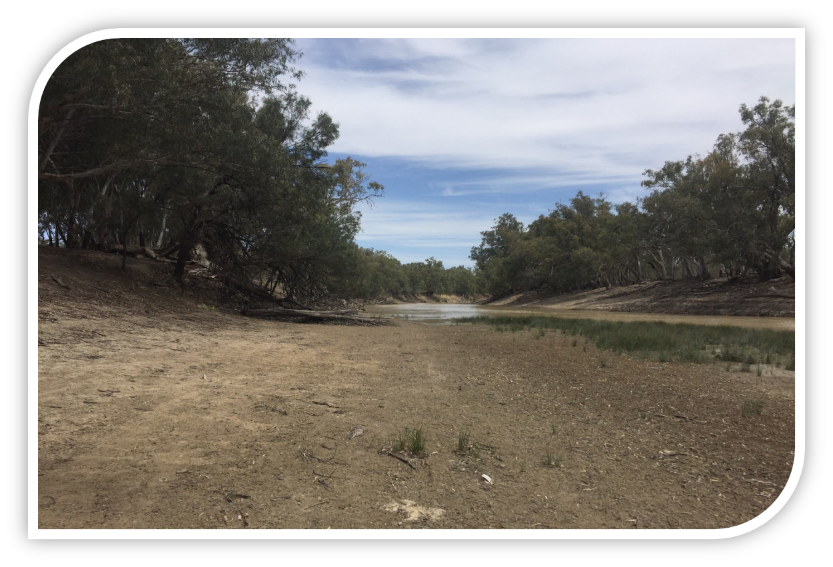 How environmental flows can benefit native fish
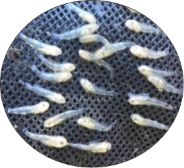 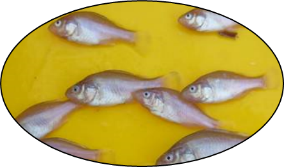 Paula D’Santos – OEH
Clayton Sharpe – CPS Enviro
Iain Ellis – DPI Fisheries
MANAGED BY
BRISBANE, AUSTRALIA |  18 - 20 SEPTEMBER 2017
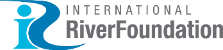 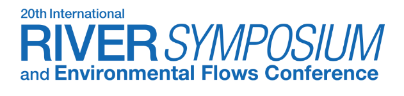 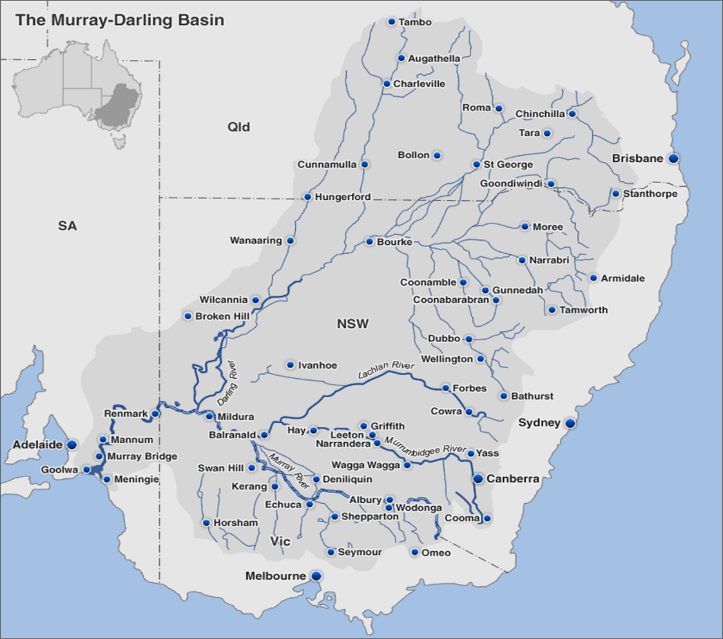 Place your
logo here
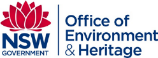 MANAGED BY
BRISBANE, AUSTRALIA |  18 - 20 SEPTEMBER 2017
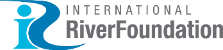 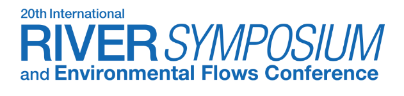 Place your
logo here
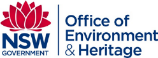 Boom and Bust
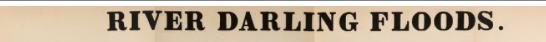 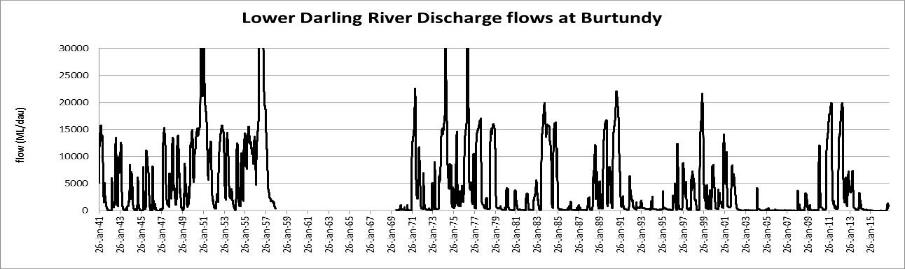 1941 - 2015
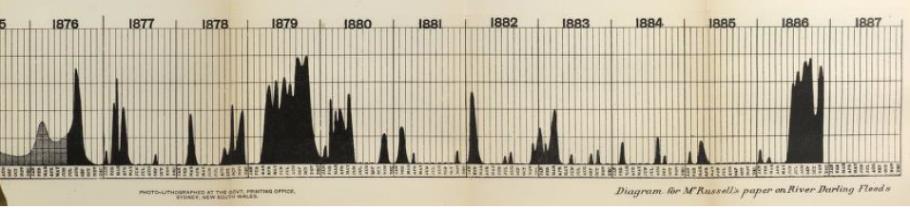 No or Low Flow periods
Menindee Lakes  storage construction
MANAGED BY
BRISBANE, AUSTRALIA |  18 - 20 SEPTEMBER 2017
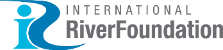 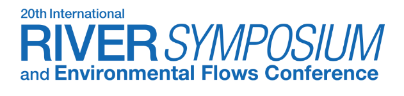 Place your
logo here
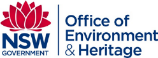 Case Study: Lower Darling Environmental Flows 2016-17
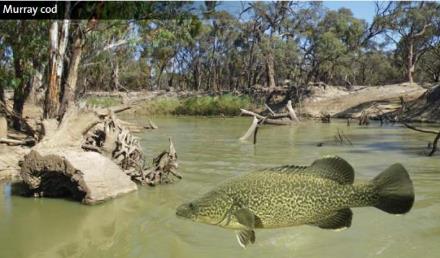 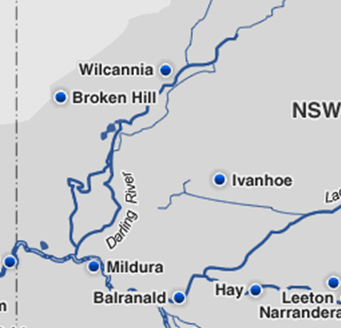 Darling River
South Australia / NSW border
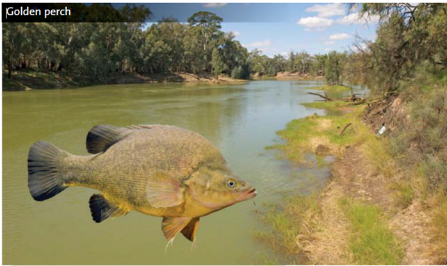 Lower
Wentworth
MANAGED BY
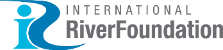 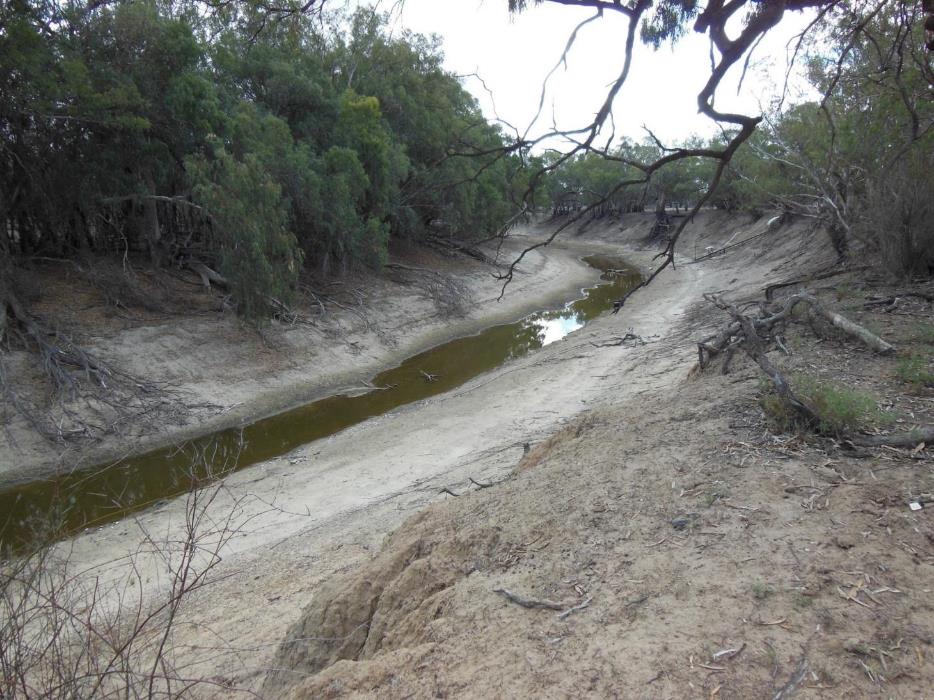 2014, 2015 & 2016
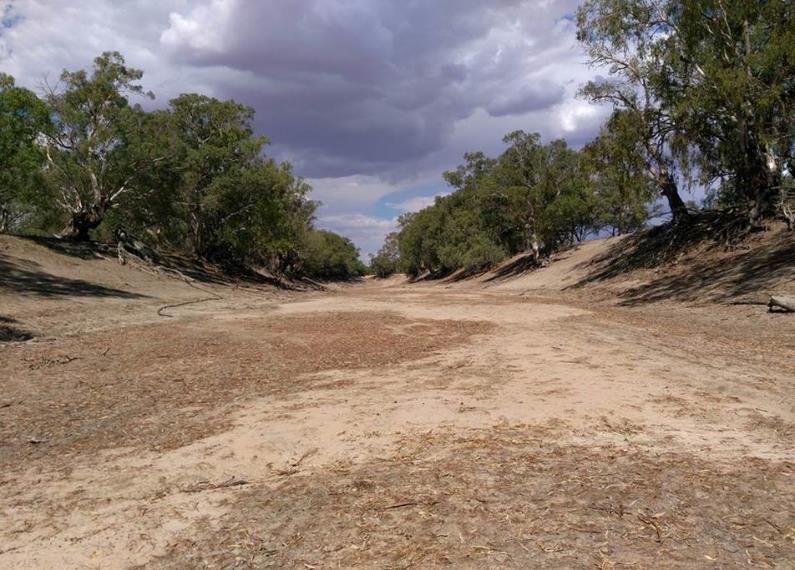 Downstream sections of Lower Darling River dry for more than 500 days
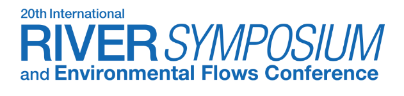 Place your
logo here
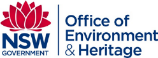 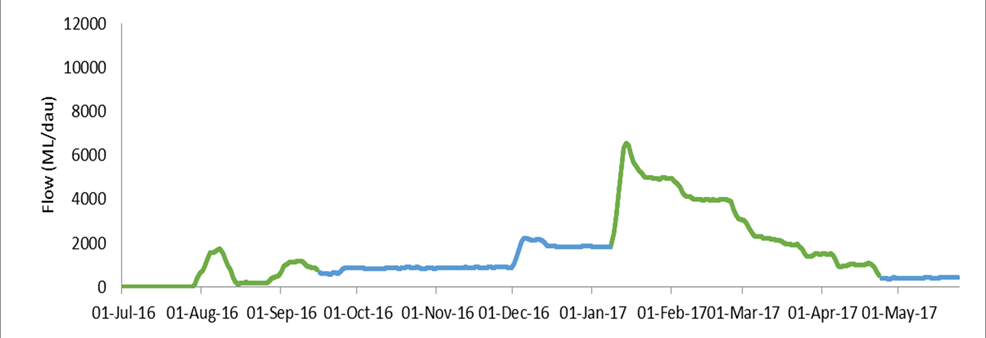 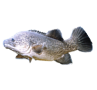 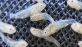 Murray cod spawning & recruitment
No flow
MANAGED BY
BRISBANE, AUSTRALIA |  18 - 20 SEPTEMBER 2017
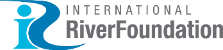 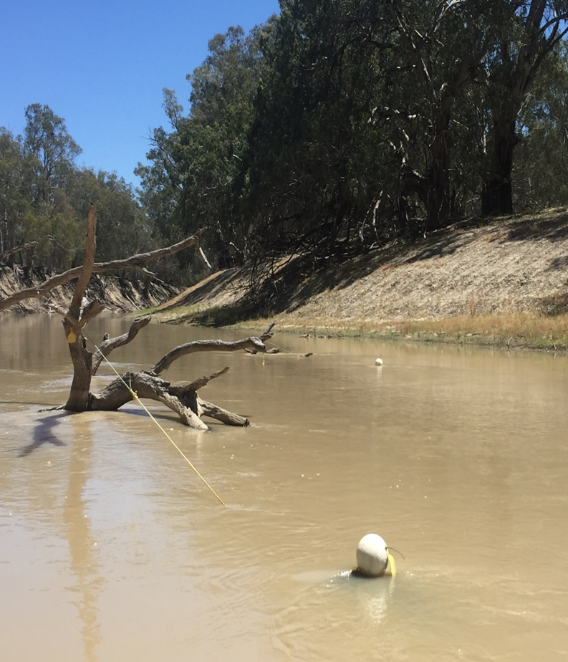 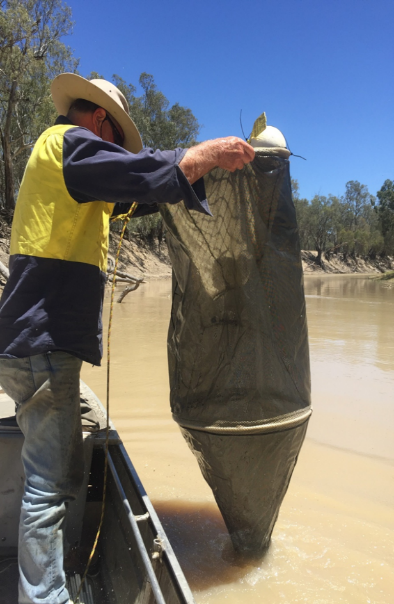 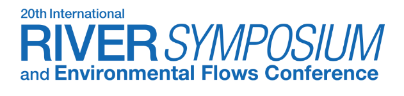 Place your
logo here
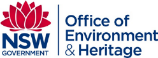 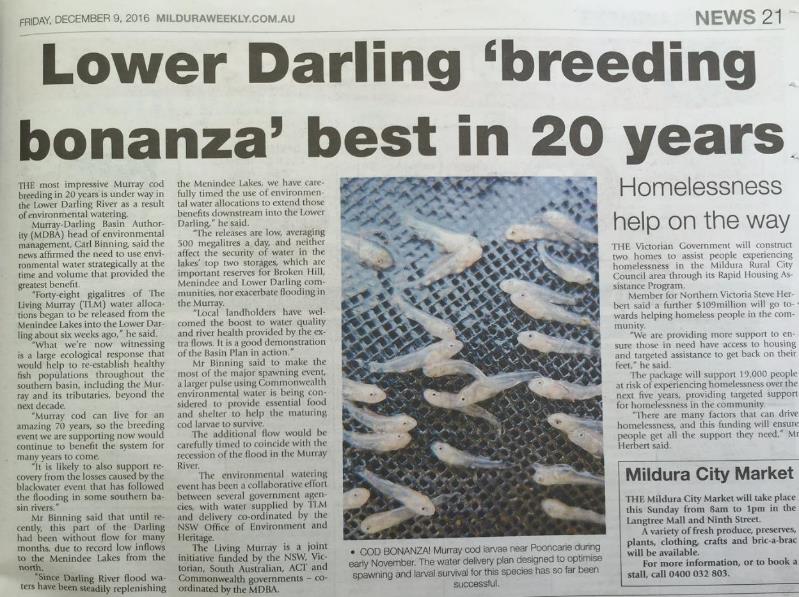 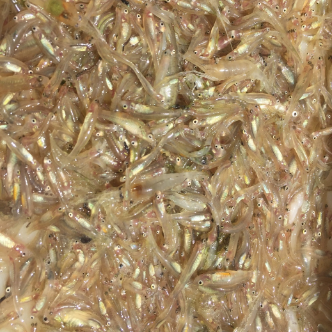 MANAGED BY
BRISBANE, AUSTRALIA |  18 - 20 SEPTEMBER 2017
Flows increased to provide food, habitat and dispersal for Murray cod larvae
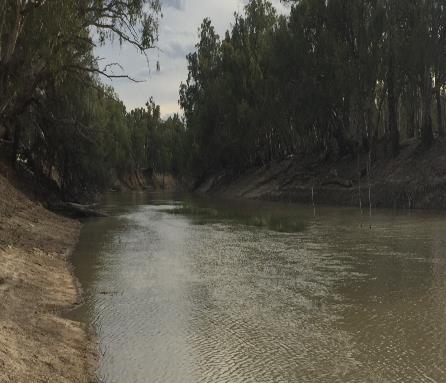 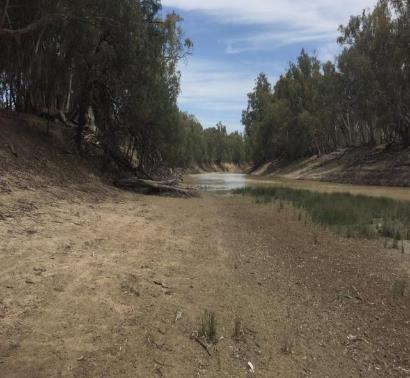 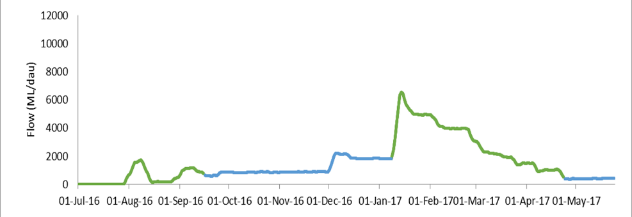 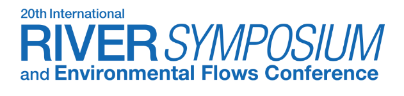 Place your
logo here
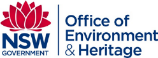 ii) Golden perch – dispersal & recruitment flows
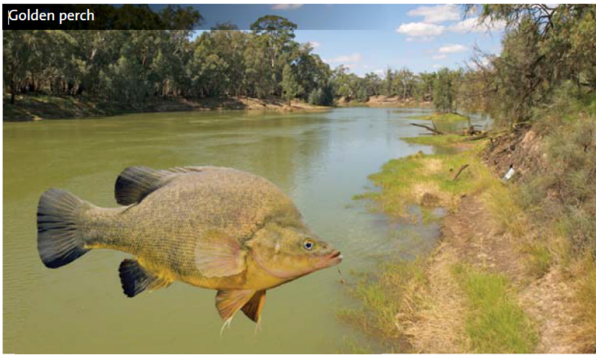 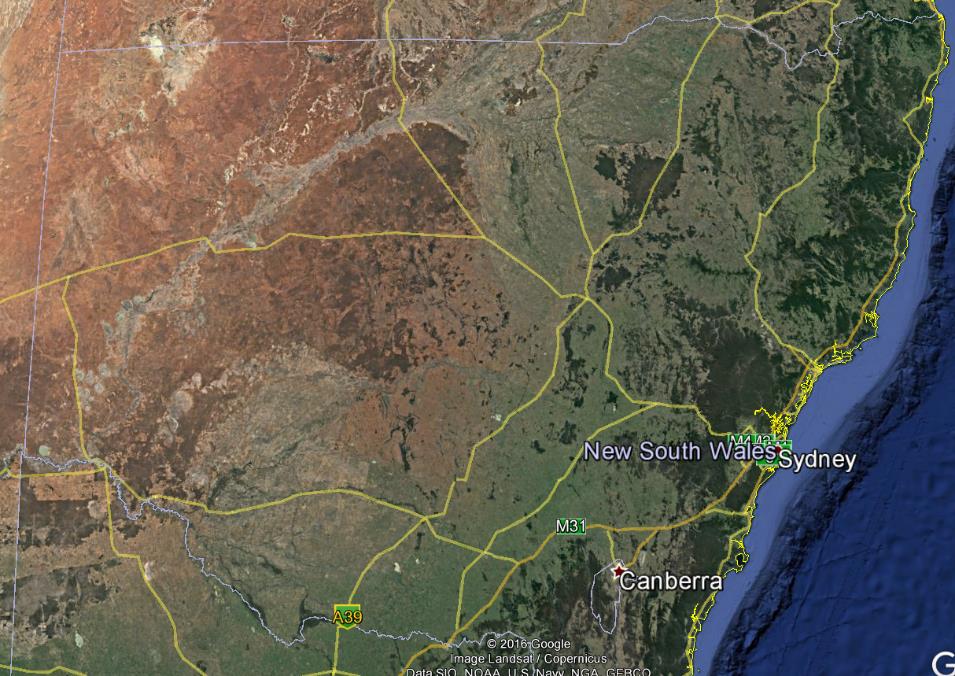 GP spawning
Bourke
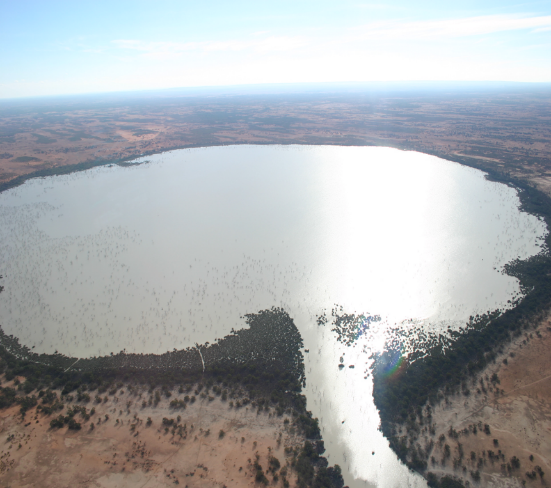 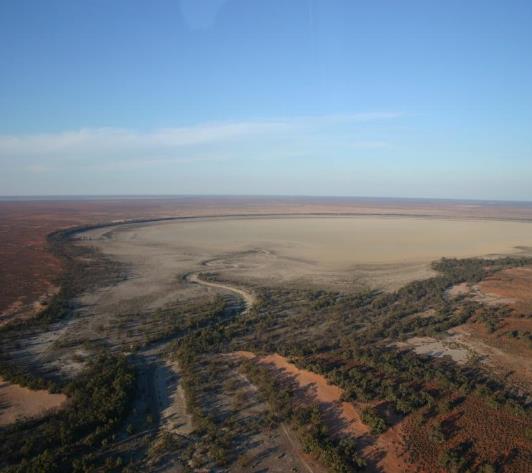 Broken Hill
Wilcannia
Wentworth
recruitment
Menindee Lakes
Pooncarie
Burtundy
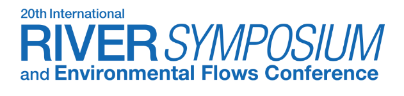 Place your
logo here
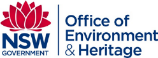 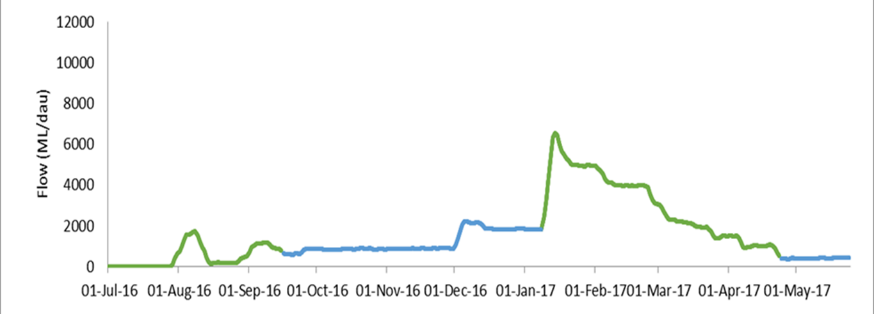 Golden perch dispersal, Murray cod survivorship
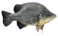 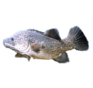 MANAGED BY
BRISBANE, AUSTRALIA |  18 - 20 SEPTEMBER 2017
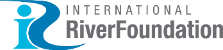 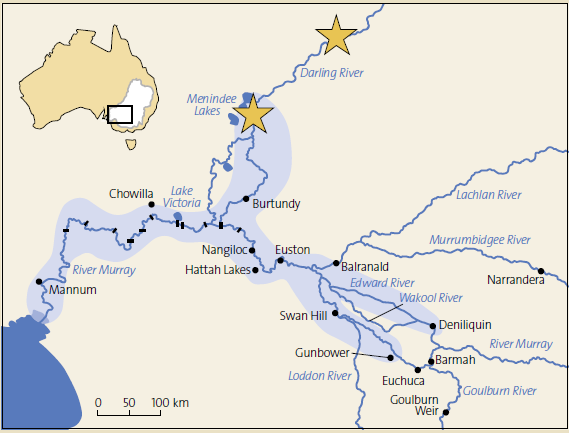 Darling River origins for Golden Perch
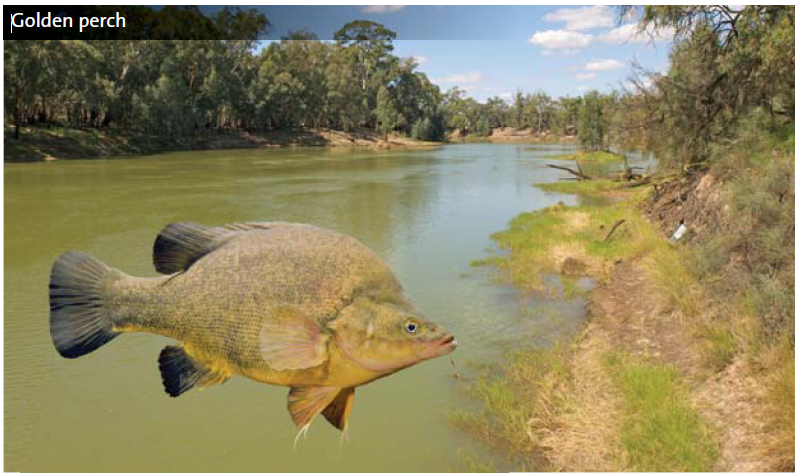 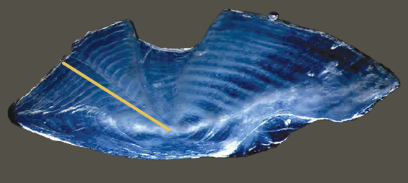 Coordinated dispersal / attractant flows – connecting the Southern Basin
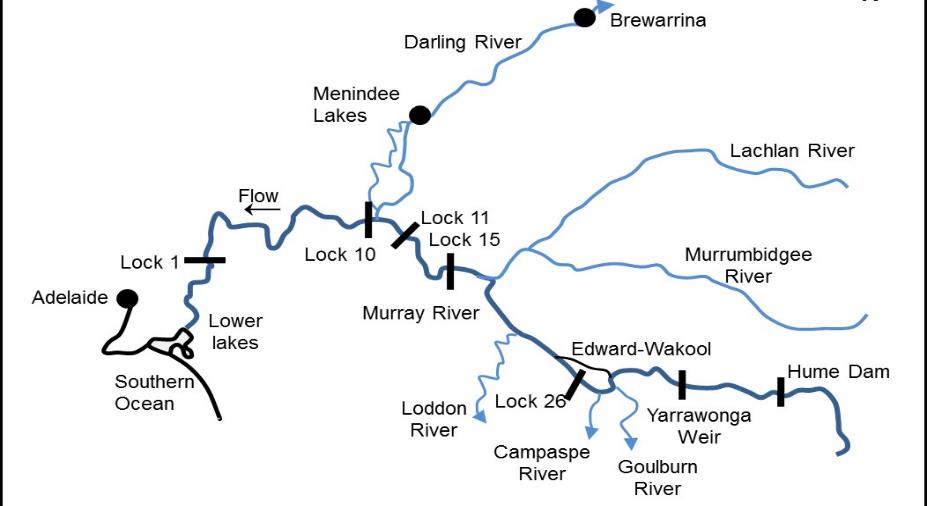 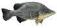 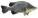 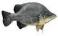 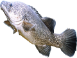 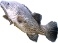 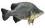 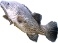 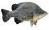 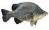 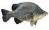 MDBA Southern Connected Basin Project (Sharpe and Stuart 2017)
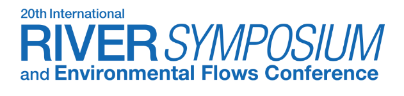 Place your
logo here
Conclusions
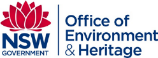 management + science = positive outcomes
right flows + right timing =  native fish outcomes
connection, protection and provision of flows and key nursery habitats
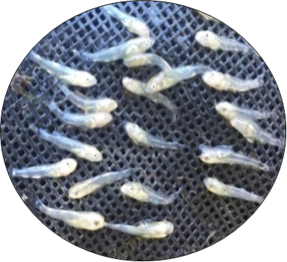 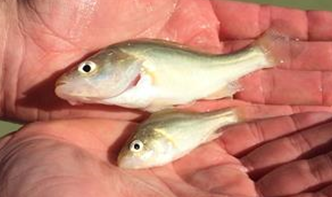 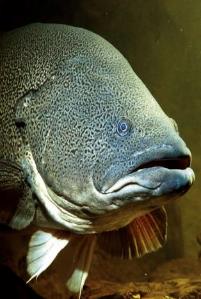 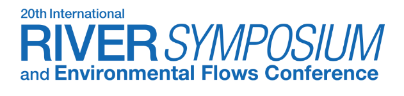 Place your
logo here
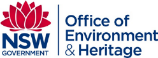 Acknowledgments

CPS Enviro – Clayton Sharpe
DPI Fisheries - Iain Ellis
Ivor Sturt
CEWO – Alana Wilkes, Irene Wegner, Sean Kelly
Water NSW – Vince Kelly
MDBA – Adam Sluggett, Adam McLean, John Waterworth

Lower Darling landholders
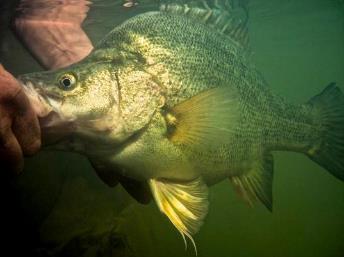 MANAGED BY
BRISBANE, AUSTRALIA |  18 - 20 SEPTEMBER 2017
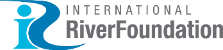